Долг  в  жизни  людей 
разных  профессий.
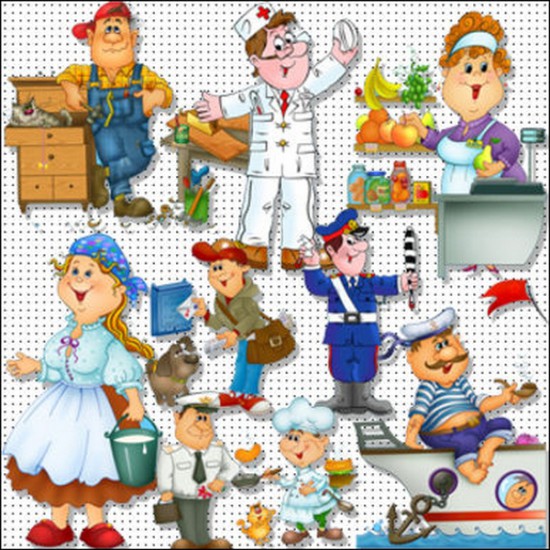 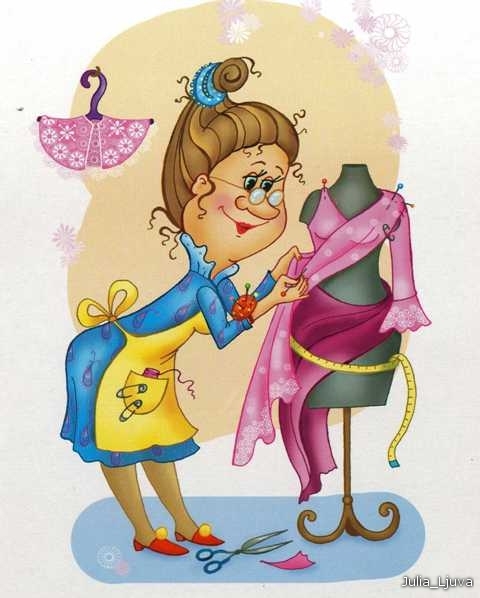 Подумайте, что  было  бы,Когда  б  сказал  портной:– Шить  платья  мне  
не  хочется, Устрою  выходной!И  все  портные  в  городе За  ним  ушли  б  домой. Ходили  б  люди  голые По  улице  зимой.
Подумайте, 
что  было  бы,Когда  сказал  бы  врач: – Рвать  зубы  
мне  не  хочется,Не  буду, 
хоть  ты  плачь!Больным  
врачебной  помощи Не  стало  б  никакой. А  ты  б  сидел  
и  мучился С  подвязанной  щекой.
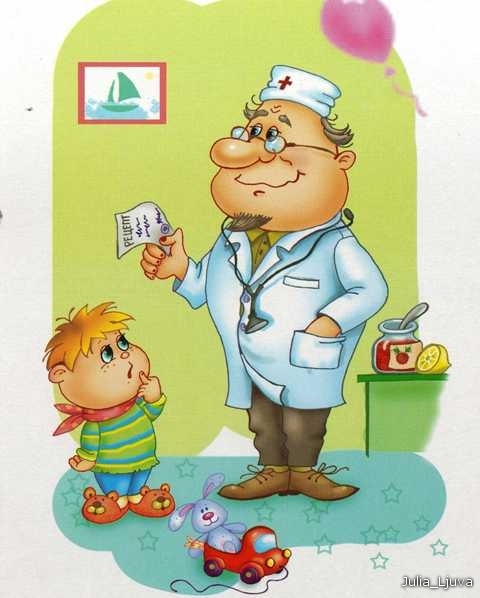 Подумайте, что  было  бы, Когда  б  сказал  шофёр:– Возить  людей  не  хочется!  И  выключил  мотор.Троллейбусы, автобусы Засыпало  снежком,Рабочие  на  фабрики Ходили  бы  пешком.
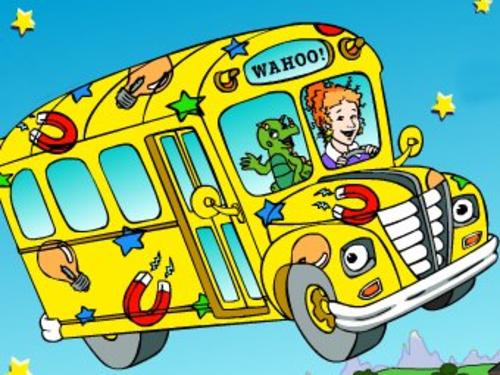 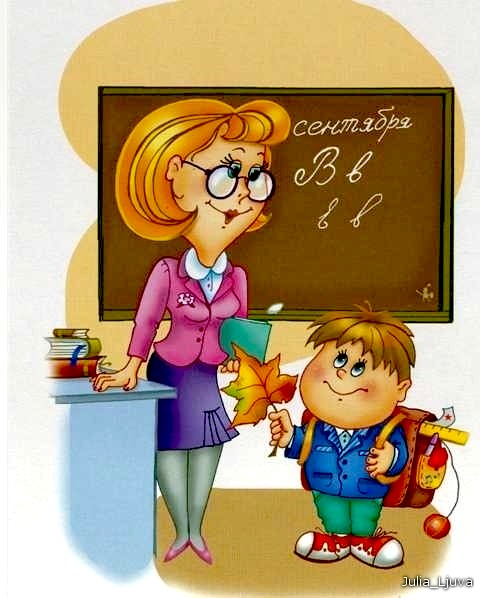 Сказал  учитель  
в  школе  бы:– Мне  в  нынешнем  годуУчить  детей  не  хочется,Я  в  школу  не  приду!Тетради  и  учебникиВалялись  бы  в  пыли,А  вы  бы  неучёными До  старости  росли.
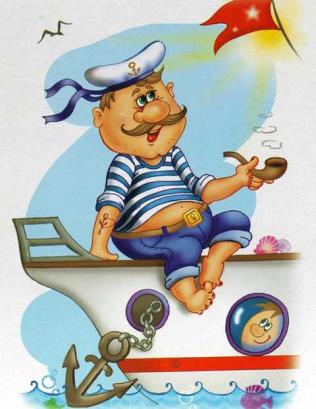 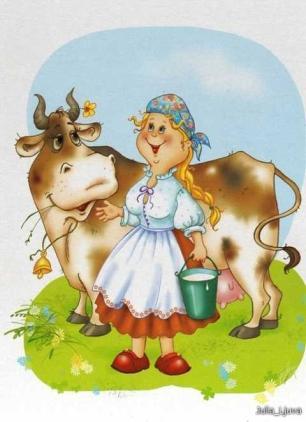 Подумайте, какая  бы Случилась  вдруг  беда! Но  только  так  не  сделает Никто  и  никогда, И  люди  не  откажутся От  нужного  труда:Учитель  обязательно Придёт  наутро  в  класс, А  пекари  старательно Хлеб  испекут  для  вас.
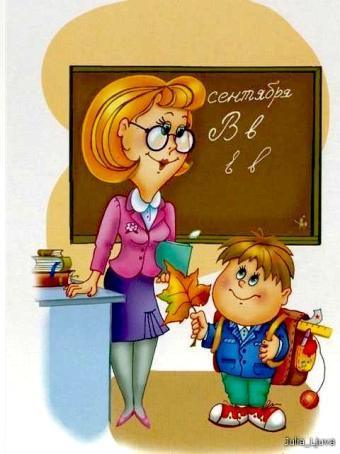 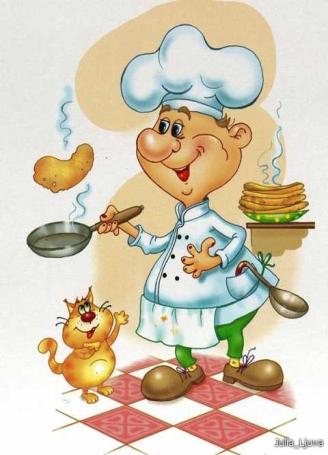 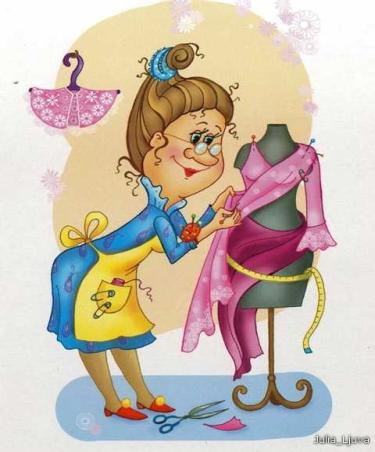 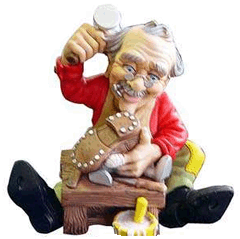 Любое  дело  выполнят, Что  им  ни  поручи, Портные  и  сапожники,Шофёры  и  врачи. Мы  все  семьёю  дружною В  одной  стране  живём, И  каждый  честно  трудится На  месте  на  своём.
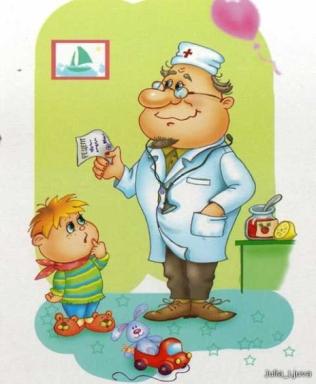 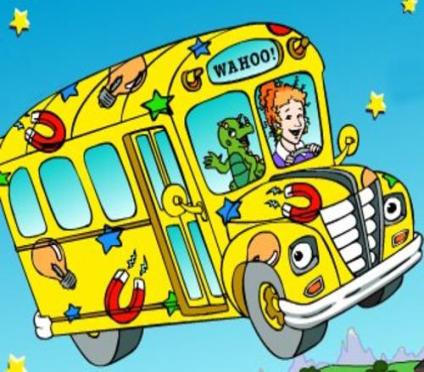 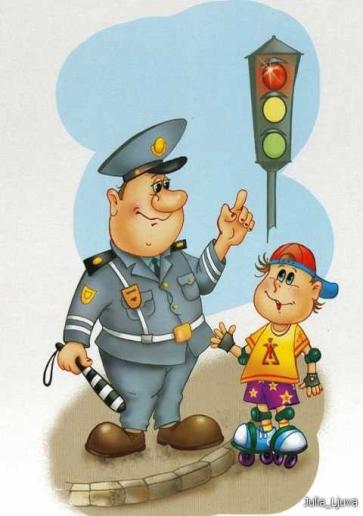 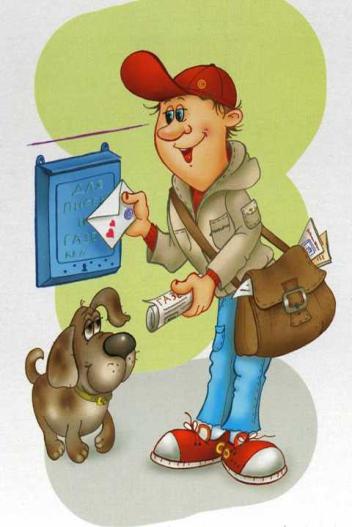 Все  профессии
НУЖНЫ,
Все  профессии
ВАЖНЫ!
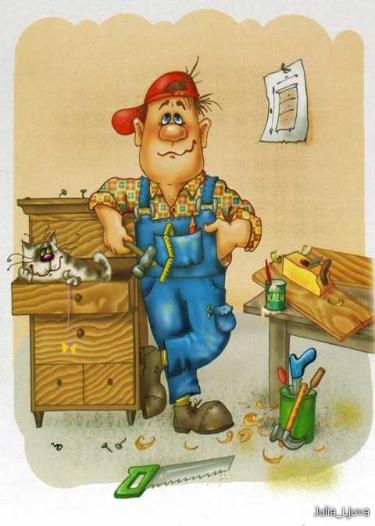 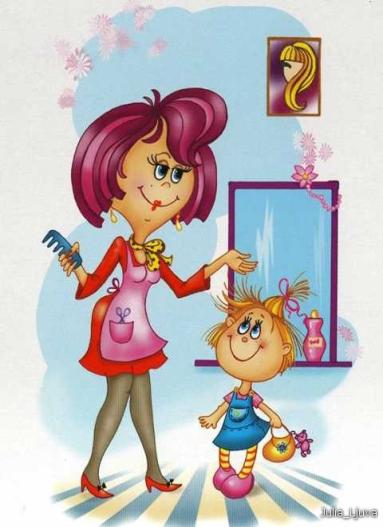 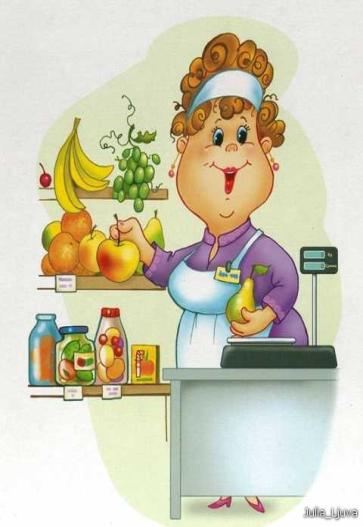 Если  хочешь  строить  мост, 
Наблюдать  движение  звёзд, 
Управлять  машиной  в  поле, 
Иль  вести  машину  ввысь-
Хорошо  работай  в  школе
Добросовестно  учись.
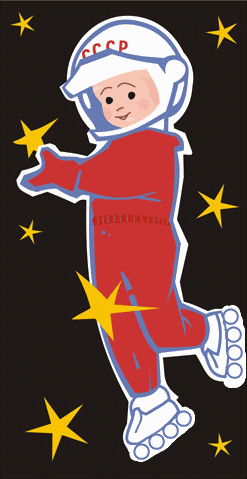 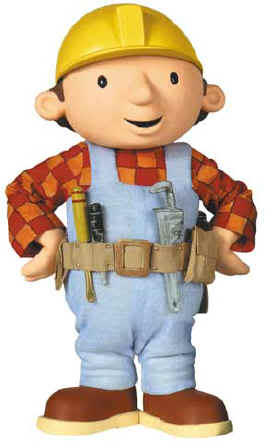 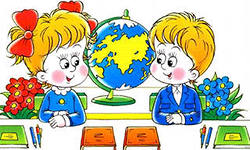 Наш  долг:
Добросовестно  учиться.
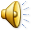